Cash and Voucher Assistance Standard Operating Procedures (SOPs) Workshop
<Insert NS name>

<Insert dates of workshop>
<Insert location>
Agenda – Day 1
Introduction to SOPsWhat should be included?
What are Standard Operating Procedures (SOPs)?
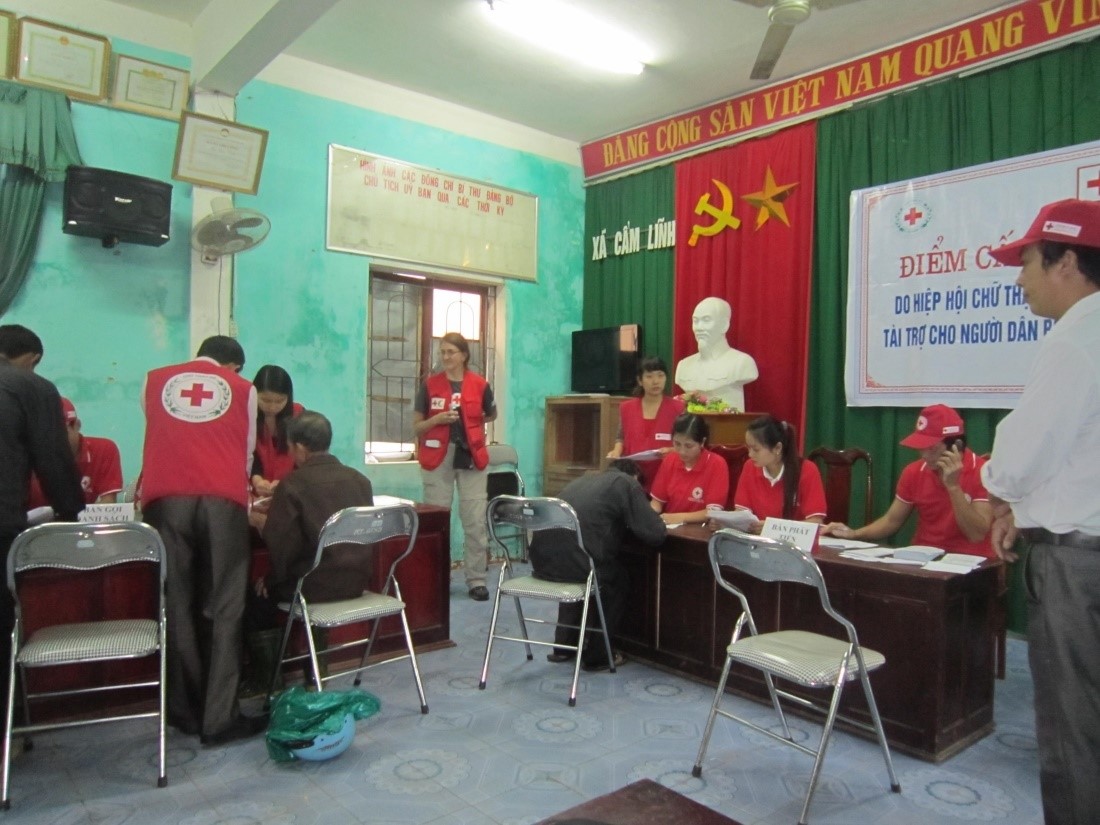 Role of the NS CVA Technical Working Group


Management and further development of the CVA SOPs will be guided by the CVA Technical Working Group, that represents all the main functions relevant for CVA, within a National Society
CVA SOPs

Standard operating procedures (SOPs) are a tool to support effective programming
4
[Speaker Notes: Standard operating procedures (SOPs) are a tool to support effective programming. The elaboration of CTP-specific-SOPs as part of preparedness activities, will allow for a better coordinated response where everyone in the Red Cross Red Crescent Movement will be clear of their role and responsibility. The process of elaborating SOPs is just as important as is the final document. While the assessment and programme design and implementation will fall fundamentally under the responsibility of the Disaster Management or equivalent emergency response team, the special skills and responsibilities of the Logistics and Finance departments will be required in CTP. This means that the development of the CTP SOPs needs to be guided by a CTP working group that represents all the main functions relevant for CTP within a National Society. Together, the CTP working group members should discuss and agree on ways of working, and elaborate CTPs endorsed by all. The dissemination of the CTP SOPs will be an important part of the National Society preparedness activities as well.]
Standard Operating Procedures
Linking contingency plans and operational response
Ensures tasks listed in the contingency plan are carried out quickly and according to pre-agreed criteria
SOPs should be simple (checklist format)
Indicates how task is done
Indicates who is responsible for completion of the task
A RACI further defines roles and responsibilities
SOPs must be approved, disseminated through trainings and refined based on simulations and pilots
Overview of CVA SOPs template
CVA process and decision requirements
Group work 1: CVA process and decision requirements
What are the main processes in a CVA response in terms of assessment, response analysis and set-up, implementation, and monitoring?
Where are key decisions and approvals needed? 
1st group : assessment, response analysis and set-up), 2nd group: implementation and monitoring
List down steps in starting up CVA operations at NHQ
Define which steps require a management decision? 
What is the ideal timeframe for approval?
30 mins group work

3. Estimate after how many days following the start of a response can the NS implement CVA?
Group work 1: Overview of CVA and decisions
Timeline /decision-making process flow example
[Speaker Notes: Show as example - CVAP SOPs template p7 or p8]
Review of existing SOPs/key CVA steps during emergency response
[Speaker Notes: Adapt session for either NS who already have SOPs in place that need revising, or NS who are designing SOPs for the first time.]
CVA project cycle
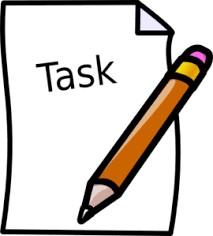 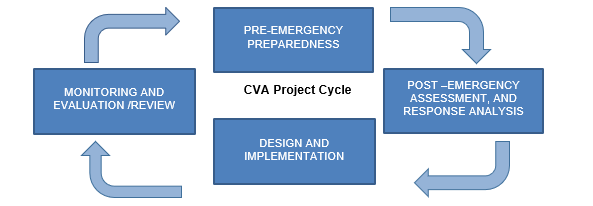 [Speaker Notes: The SOPs are aligned with 4 phase of the project cycle - see chart.

The workshop will focus on developing steps for CVA implementation post-emergency across each phase.]
Existing NS SOPs /CVA guidance
[Speaker Notes: Optional slides if the NS already has SOPs or guidelines in place that they can build on/ revise.

Summarise what exists.]
What do the existing NS CVA SOPs or guidelines cover?
What needs to be done – activities/steps?
Who is engaged in each activity?
The sequence of the activities? 
The duration of each activity?
Process flow per CVA modality/delivery mechanism?
[Speaker Notes: Optional slides if the NS already has SOPs or guidelines in place that they can build on/ revise.

List what they contain.]
What is missing?
[Speaker Notes: Ask participants what they think is missing from the current NS SOPs/CVA guidelines

Then flash up the answers….]
Group work 2  - Review of SOPs
Group allocations – important groups remember

Group 1: 


Group 2: 


Group 3:
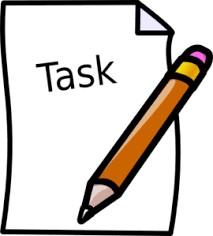 [Speaker Notes: Divide participants into 3 groups. Explain that:

Group 1 will be the blue stars
Group 2 will be the orange lightning
Group 3 will be the green smiles


Show example slide next]
Brainstorm: While reviewing, think, what is good and what could use improvement?
Double-click a post-it to edit
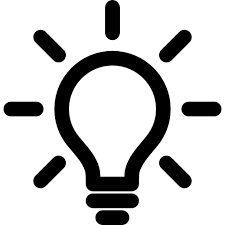 What do you like/what is good
Are there any gaps or incorrect information
What recommendations would you make to improve it?
Group 1: We liked the section on needs assessment
Group 2: Add a document on market assessment
Group 1: Page 4 says DM coordinator leads project development, but this isn’t the case
Group2: Needs Assessment is missing providing intervention in time
EXAMPLE SLIDE
[Speaker Notes: In this example, you can see that both groups 1 and 2 made new suggestions. You can see that groups 2, 3 and 4 agreed with some feedback left by previous groups.]
Group work 2  - Review of SOPs
Group 1: Start with assessment, response analysis and planning
Group 2: Start with set-up and implementation
Group 3: Start with monitoring & evaluation

Each group will have 20 minutes per topic. We will tell you when to change topics.
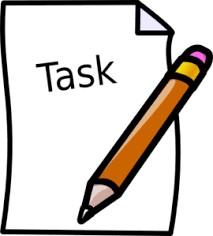 SOPs Brainstorm: While reviewing, think, what is good and what could use improvement?
Double-click a post-it to edit Assessment, response analysis & planning
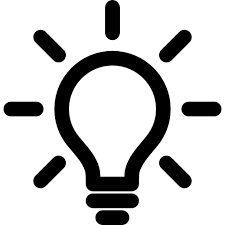 What do you like/what is good
Are there any gaps or incorrect information
What recommendations would you make to improve it?
Group 1: It considers technical-based information
Group 2: Have volunteers in all the chiefdoms
Group 2: Needs Assessment is missing providing intervention in time
Group 1: Context-Based & needs assessment is done.
Group 2: Development of central database of vulnerable households in the communities
Group 2: Develop a central database of vulnerable households in the communities
Group 1: CVA considers the MEB per household
Group 1: Tailor-made to meet individual needs
Group 1: Community engagement
SOPs Brainstorm: While reviewing, think, what is good and what could use improvement? Double-click a post-it to edit  Set-up & implementation
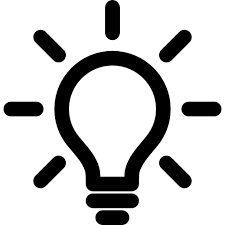 What do you like/what is good
Are there any gaps or incorrect information
What recommendations would you make to improve it?
Group 1: In standard Selection criteria involve an external/neutral partner
Group 1: Involves all stakeholders
Group 2: Verification before registration is missing
Group 1: Document Approval
Group2: Standard selection criteria is missing
Group 3
In the event of a pandemic an annex should be there stating how the project can be implemented
Group 1: Community is continually engaged
Group 1: The methodology is not mentioned
Group 1: Parameters and criteria is well documented
Group 2: Outlined Selection process only applies during COVID, normally it is the entire community involved in selection
Group 1: Identification of all stakeholders
SOPs Brainstorm: While reviewing, think, what is good and what could use improvement? Double-click a post-it to edit Monitoring & Evaluation
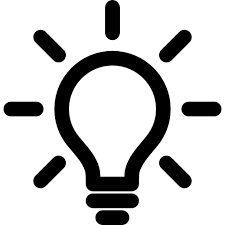 What do you like/what is good
Are there any gaps or incorrect information
What recommendations would you make to improve it?
Group 3
All steps are for monitoring for cva purpose are covered
Group 3 It should state the systemes that are reconciled and should state the frequency of reconciliation and cut of date for reconciliation
Group 3 Steps should detail all necessary information
Group2:PDM_Target beneficiaries receiving funds using proxies
Group2: Develop a central database of vulnerable households in the communities
Group2: Missing information on predistribution sensitization and exit survey
Group 1: Consider involving other stakeholders to measure the impact of the program e.g clinics, police, church leadership
Group2: Data analysis_verification of data with beneficiaries. Verifying the data inconsistencies
Group 1: There are no involvement of external stakeholders to measure the  social impact of the program
Plenary summary of groupwork – go back to present groupwork on slides
Drafting CVA steps and actions (SOPs)
Group work 3 : Key steps and procedures on CVA (Drafting new SOPs)
What are the key steps from assessment of needs to identification and reporting?

List down in table the key steps and sub-steps (using findings from previous sessions) 
Define documentary requirements 
Who are involved?
[Speaker Notes: Consider mixing up the groups to ensure relevant specialists are in each group, e.g. logistics in set-up and implementation, M&E in monitoring and evaluation]
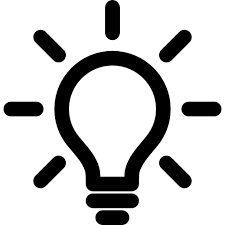 Brainstorm: SOP steps need to be - Added? Removed? Amended?
What needs amending?
What needs adding?
What needs removing?
[Speaker Notes: Pull over any relevant post-its from the review exercise on steps….]
[Speaker Notes: Each group to complete a table for their project phase.]
Recap Day 1
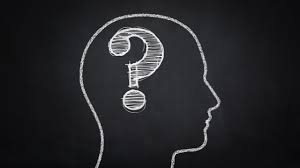 [Speaker Notes: Going around the room, ask each participant for one thing that stood out for them the previous day/one thing they remember.]
Agenda: Day 2
[Speaker Notes: Draft steps and key responsibilities
Review of decisions and approvals

These don’t have PPTs – make sure facilitator notes gives instructions]
Designing a roles and responsibilities matrix (RACI)
Group work 4: Designing a RACI across the steps
Who should be responsible, accountable, communicated and informed in each step?

In groups, develop a RACI matrix

If time, group whoever finishes first can also include pre-crisis phase and refine roles against the CVAP RACI steps
[Speaker Notes: Split into same 3 groups from the end of day 1]
Agree timeline, decisions and approvals
[Speaker Notes: Design flow charts if there is time]
Group work 5: Timeline, decisions and approvals
Referring back to earlier discussions in group work 1, finalise in groups which drafted SOP steps require management decisions or approvals
Make a timeline and calculate how many days it takes to deliver CVA in a typical response (if CVAP has been done)

Option to make flow charts also
[Speaker Notes: See p7-8 CVA SOPs template]
CVA tools review and mapping
CVA tools
Annexes will be included to the SOPs, some of which will link to practical tools that are used for CVA.
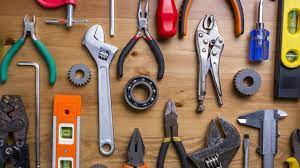 CiE toolkit overview
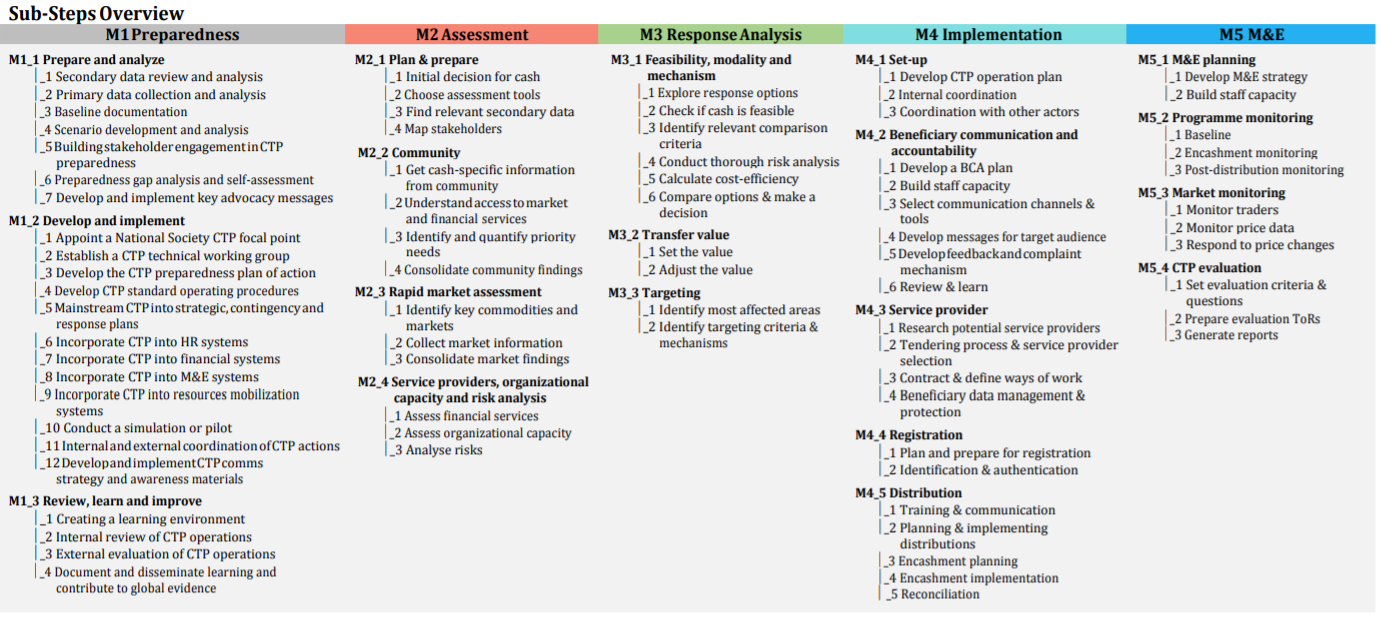 [Speaker Notes: This is an overview of everything included in the Movement’s Cash in Emergencies toolkit – as you can see there are tools for every step of a CVA intervention. 

NS will need to have their own contextualised set of tools for doing CVA and these need to be developed or adapted alongside the SOPs.]
Group work 6:  Review of mapping of NS CVA tools
What CVA tools are currently used by the NS for CVA?
[Speaker Notes: In 4 groups, take one CVA project phase each. 

Agree what tools the NS has in place (based on tools mapping done in advance by CVA FP)
Agree what needs to be adapted
Agree what still needs to be developed
Assign responsibilities for who will work on what]
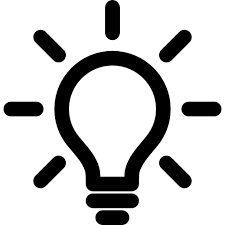 Brainstorm: What additional tools would be useful that the NS does not have?
SOPs – what next?
[Speaker Notes: Participants may be wondering what’s next with the SOP documents. 

CVA FP with the support the partner NS will use the workshop inputs to finalize a draft version of the SOP and RACI. This will be shared with NS leadership and will need to be signed off before becoming an official document adopted. But this is not a one off exercise…..]
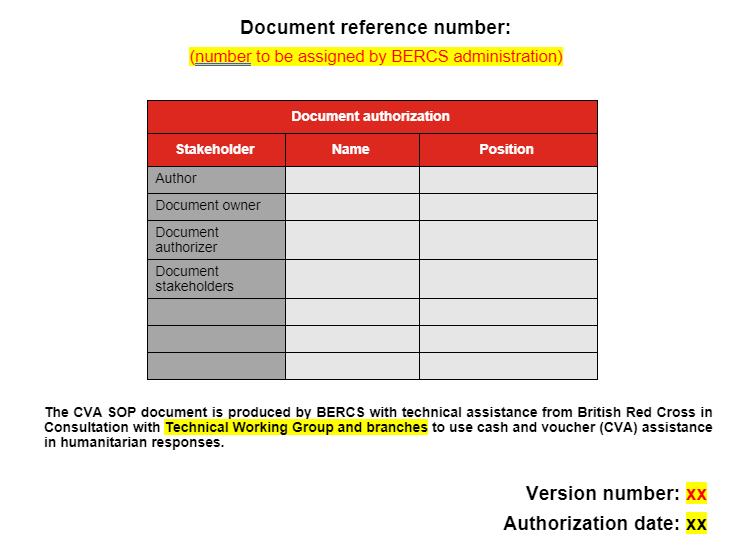 [Speaker Notes: Back on the first page of the SOPs, there should be an indication of the version number and authorisation date. The SOPs are a living document that will be updated on a regular basis. This may be annually, or after each large intervention. In each of these cases, SOPs would be revised and re-presented to management for further sign off.]
“Where there is a need to deviate from the SOPs, this must be highlighted with an explanation of why the deviation must be made, a proposal for an alternative and sought written approval from senior leadership.

Thereafter, the CVA Focal Point will revise the SOPs accordingly, particularly after the simulation exercise and pilots.  Revisions to SOPs will be endorsed by the SG/USG and approved by the Board.”
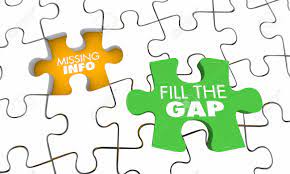 [Speaker Notes: So, what happens if a situation arises where a project comes up, but there is no relevant information in the SOPs?

In this case, project staff may need to create new processes or tools to deal with the immediate situation at hand.

But words similar to the above clause should be put in the SOPs and adhered to – show text above]
Annexes and further guidance/tools….
Important to note that the SOPs are a guide for CVA overall – individual departments may have other documents, such as checklists, policies etc, which underpin how specific tasks are completed
For example: CVA guidelines for finance staff

All such documents should be flagged with the CVA Focal Point and they can be included as annexes to the SOPs, where necessary
Next steps following workshop
CVA Focal Point to finalise SOPs document

Submit to leadership for approval

Tool development alongside to continue

Trainings on SOPs and tools at HQ and branch level

Testing SOPs in simulation and pilot projects
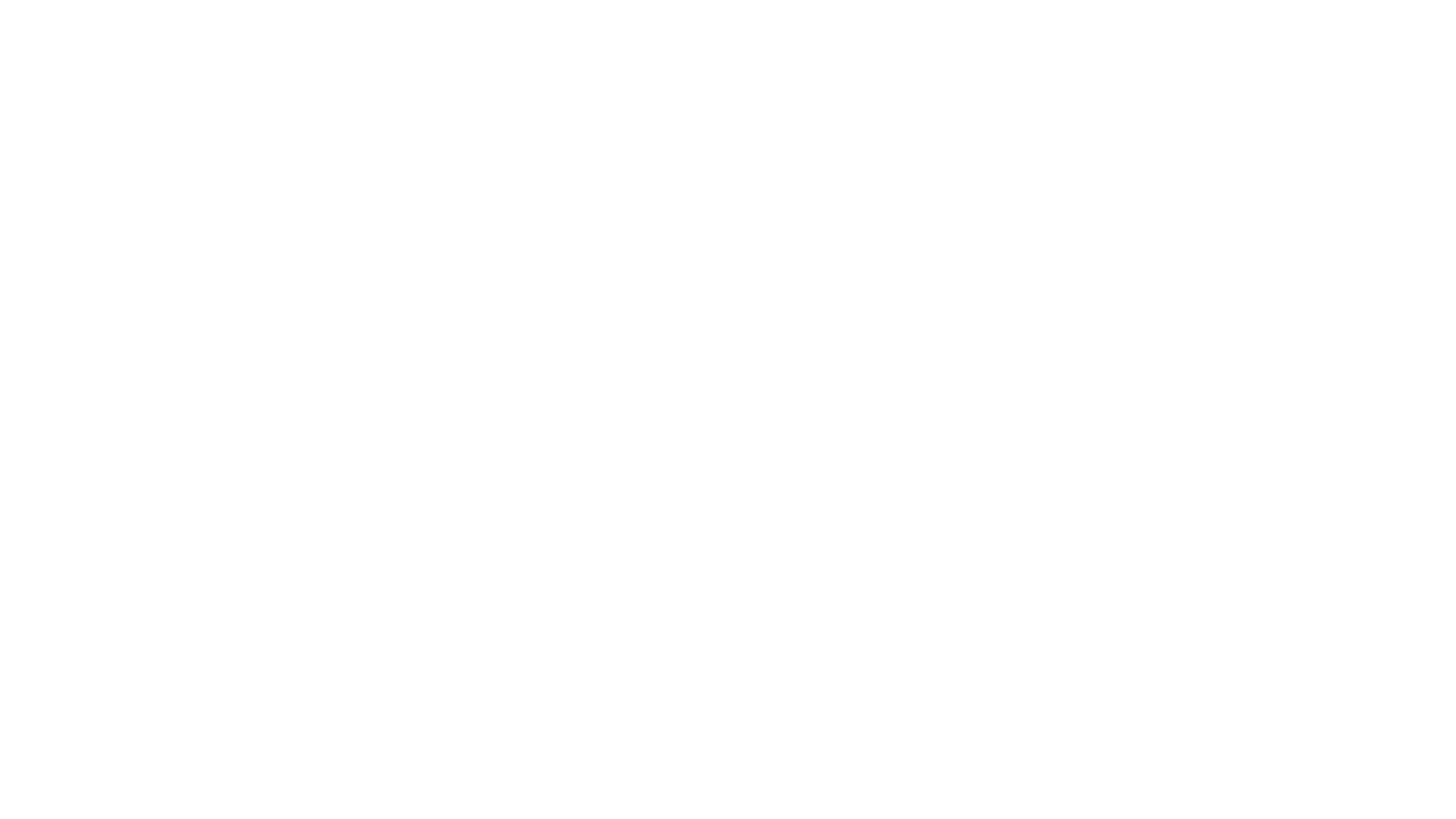 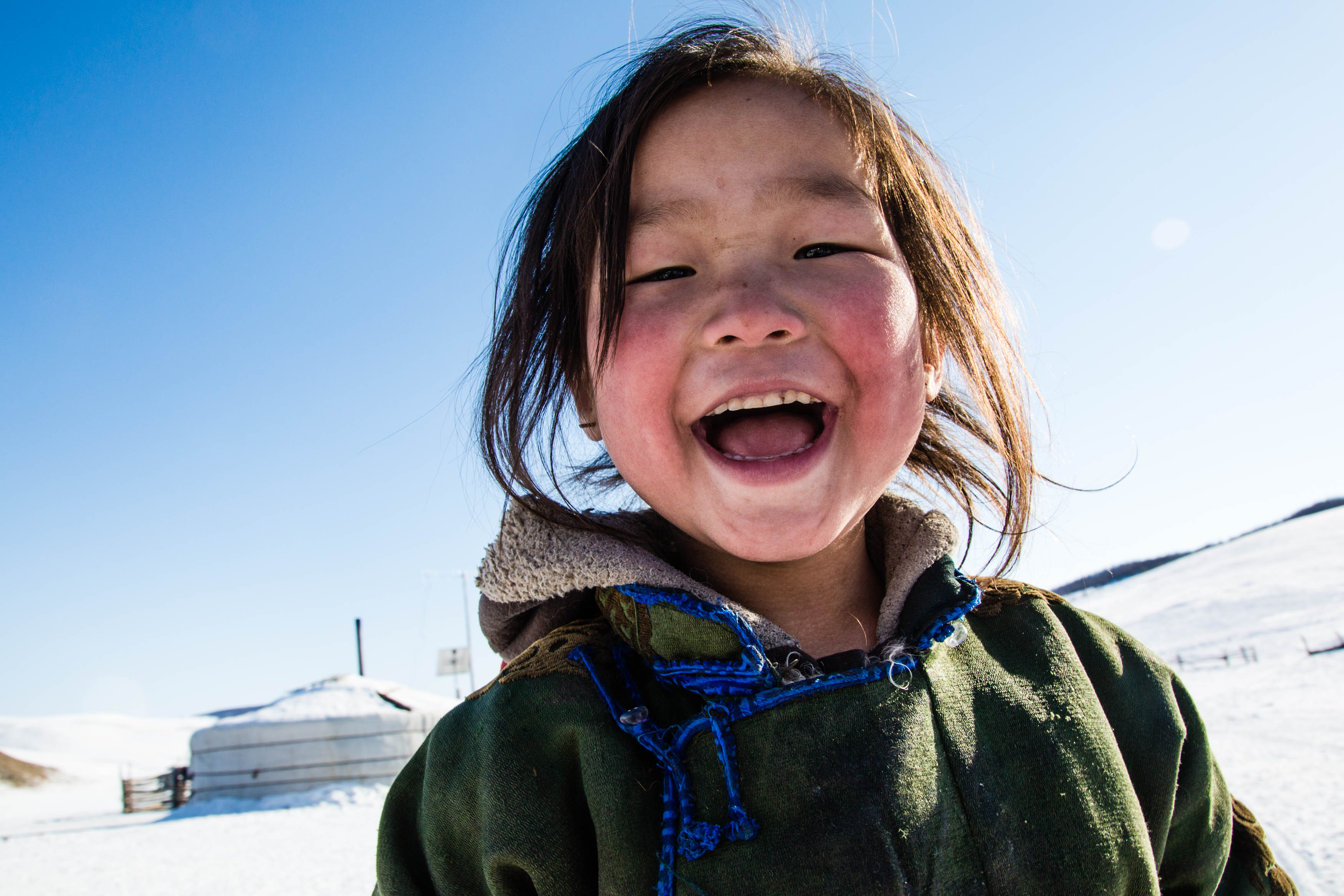 Thank you!Questions?